Unregistered Distributed Generation Reports:
2020 Annual Report
2021 Q1 Report



Resource Adequacy

5/5/2021
2020 Annual Report Background
Competitive TDSP data: Same as quarterly report
NOIE data: All NOIEs required to report all capacity in annual report
Unlike 2019 annual report, no reporting exemption for 2020 report
NOIE response rates:
2019: 60%
2020: 96%
If the totals meaningfully change from the few remaining NOIE reports, we will post a revised report
2
2020 Annual Unregistered Distributed Generation Report
Totals may not match the sum of their columns/rows due to rounding
3
[Speaker Notes: Competitive vs. Municipal vs. Cooperative breakdown:
Competitive: 447 MW
Municipal: 336 MW
Cooperative: 159 MW]
2021 Q1 Unregistered Distributed Generation Report
Totals may not match the sum of their columns/rows due to rounding
4
[Speaker Notes: NOIE data is submitted through surveys. Competitive TDSP data is submitted through load profile codes.]
2020 Q4 → 2021 Q1 Change
5
[Speaker Notes: - A revised 2020 Q4 report has been posted to add NOIE data that had not been reported to ERCOT prior to the annual report. This slide reflects the revised report.]
Unregistered DG Growth: 2016-Q2* to 2021-Q1
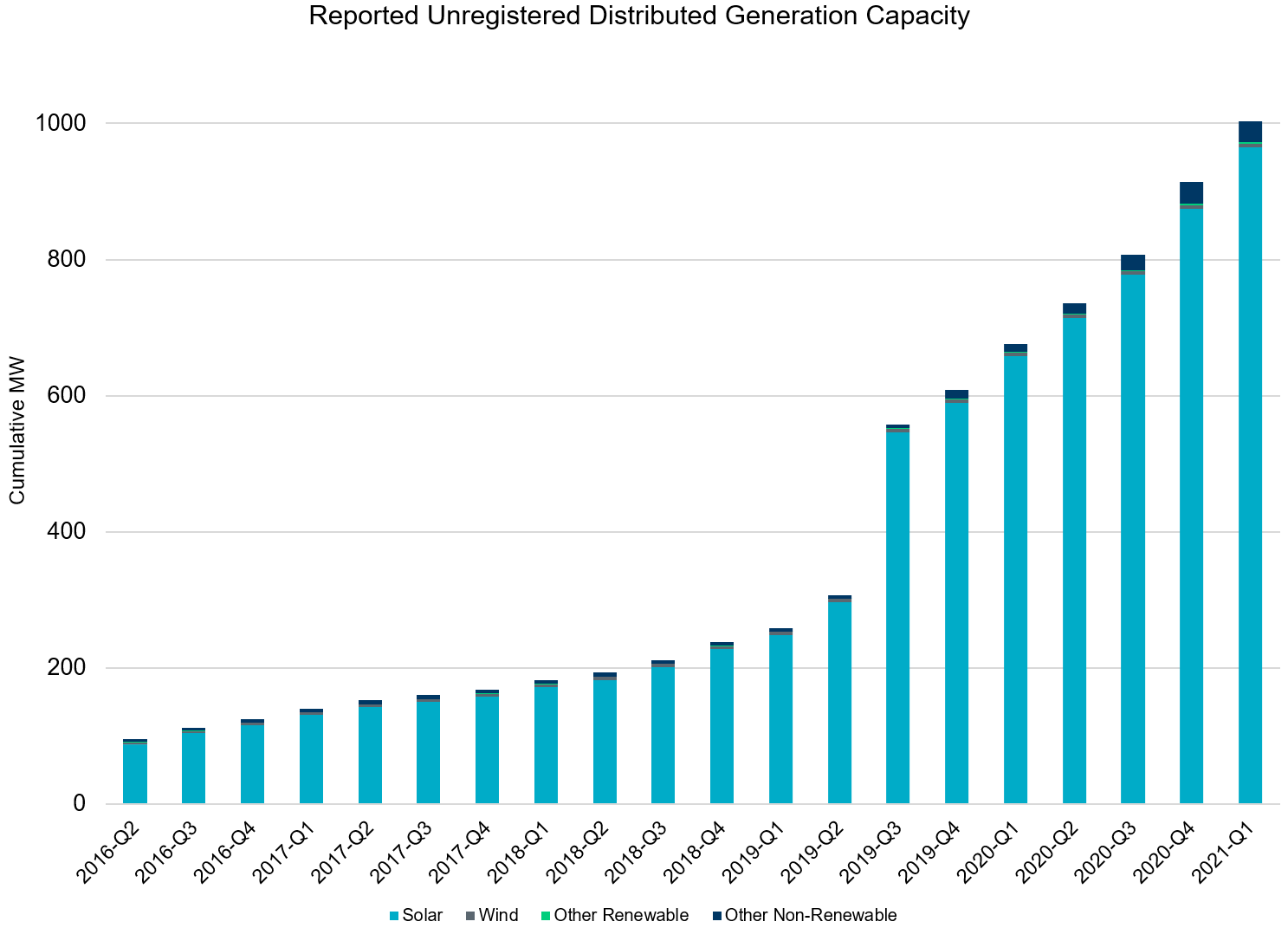 Large increase due to reporting requirement  change**
* 2016-Q2 was the first report published after implementation of report changes per NPRR794/COPMGR044
** 2019-Q3 was the first report published after implementation of report changes per NPRR891
6